Clinical needs and technical requirements for ventilators for COVID-19 treatment critical patients: an evidence-based comparison for adult and pediatric age
Martina Andellini
martina.andellini@warwick.ac.uk, University of Warwick, Coventry, UK
martina.andellini@opbg.net , Bambino Gesù Children’s Hospital, Rome, Italy
The Team
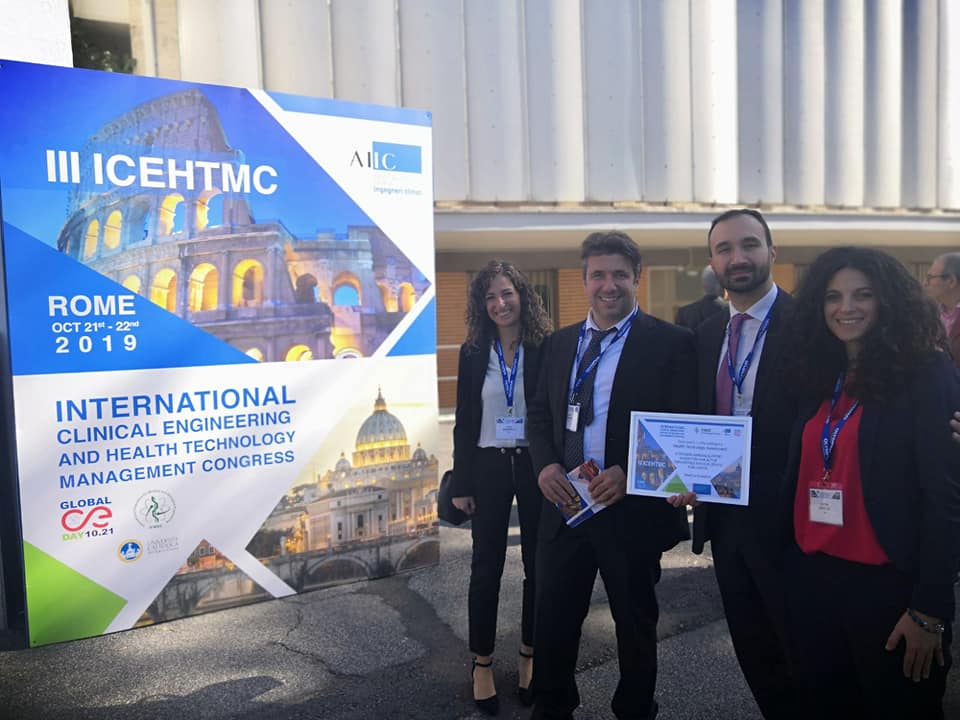 Leandro Pecchia
Francesco Faggiano
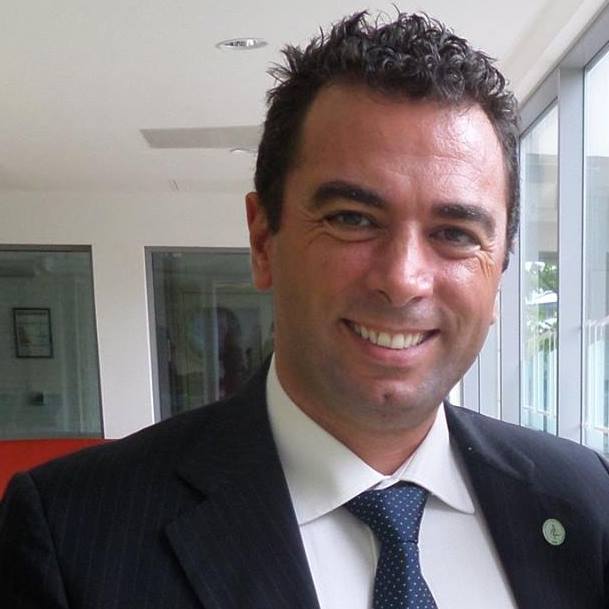 Matteo Ritrovato
Martina Andellini
Elena Bassanelli
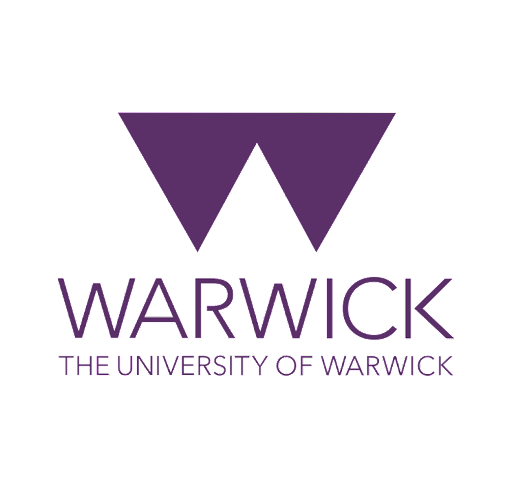 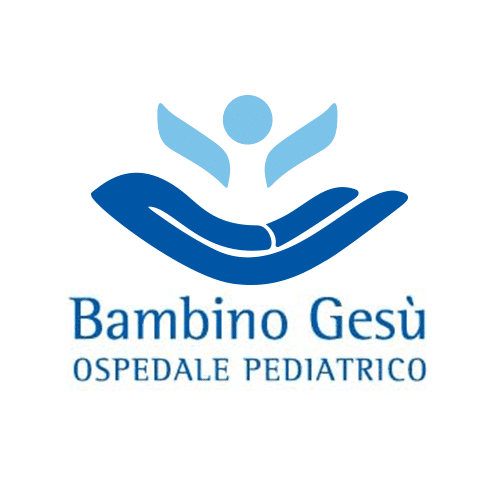 School of Engineering, University of Warwick
HTA UNIT Bambino Gesù Children’s Hospital, Italy
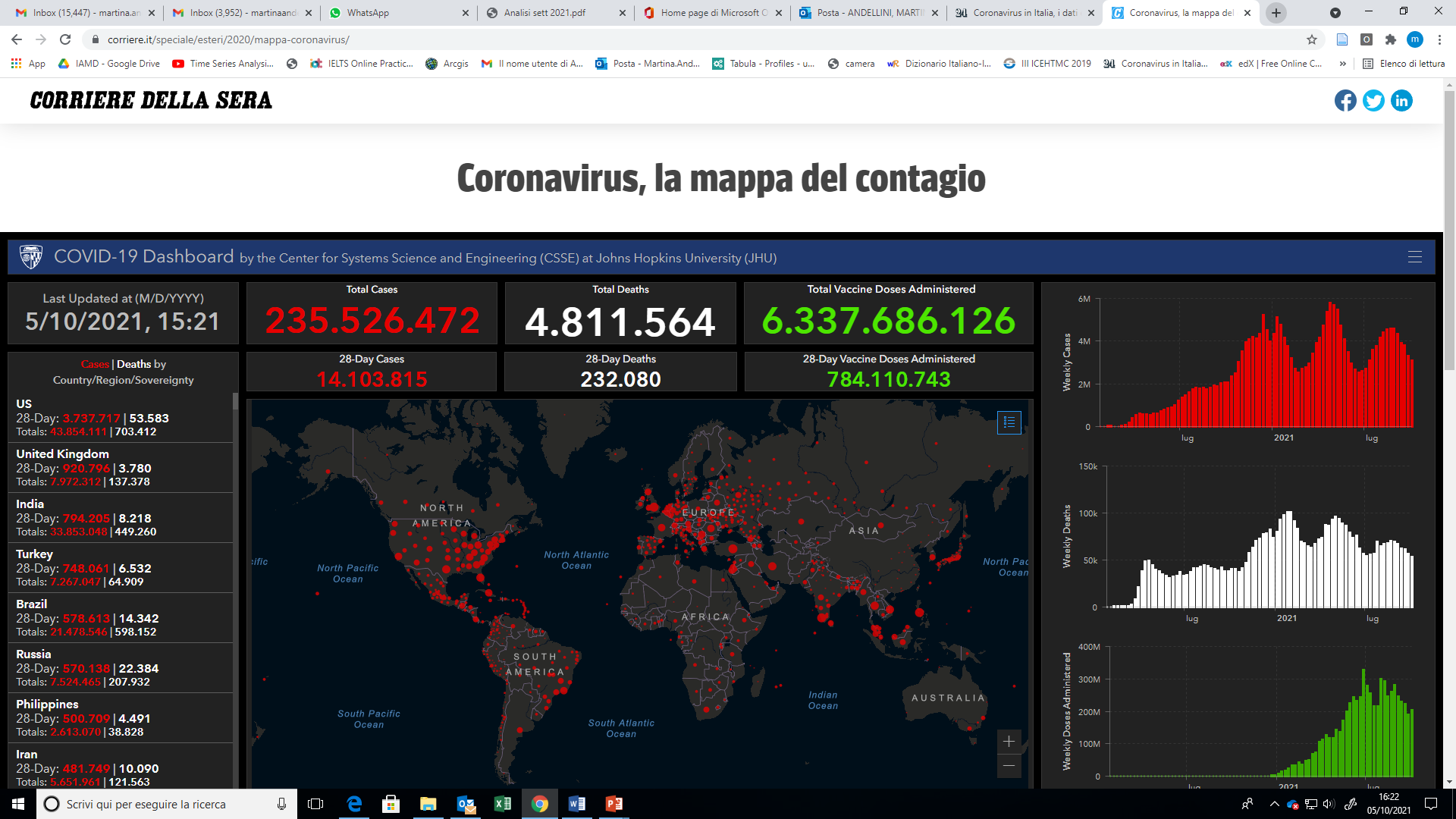 Introduction
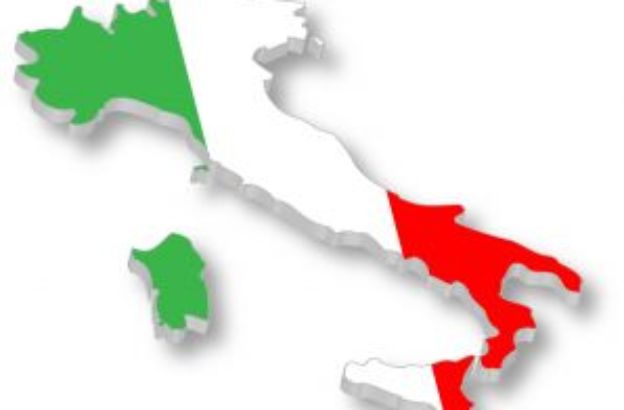 Last update: 05/10/2021
July 2020
March 2020
5090 ICU beds

Sudden and unexpected increase of ICU beds demand

Growth of ICU length of stay (30 days) compared to the normal ICU stay of 14 days
Drastic increase of the number of ICU beds

Drastic increase of ICU staff

Drastic increase of life-saving ventilators and other related supplies
Two sides of the same coin
Problems with ICU ventilators supply.
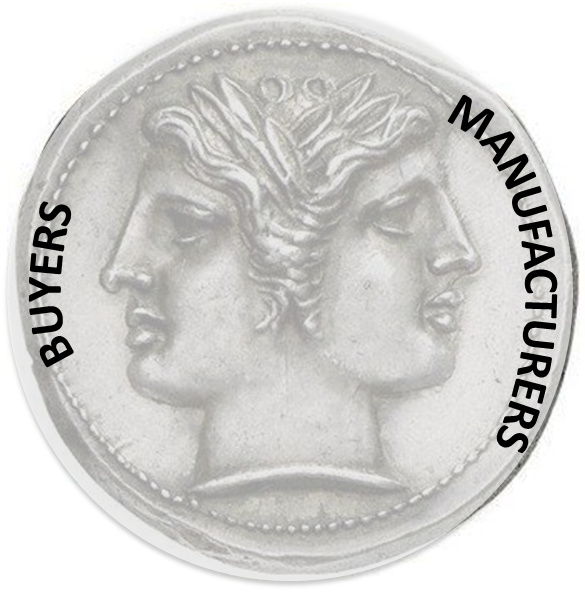 Problems in rapidly increase the manufacture of ICU ventilators to deal with the demand. 

Some companies converted their production to ICU ventilators.
The selection of the type of the ICU vetilator that best fits with specific health and social context needs was based on TIME and AVAILABLE RESOURCES instead of QUALITY, APPROPRIATENESS and EFFECTIVENESS.
Main issues
Countries were racing against time in arranging new ICUs

Problem of ventilators’ supply: 
                                            - complicated variety of ICU ventilators designs
                                            - limitations in time and resources during the emergency

Stakeholders necessitate affordable solutions to rapidly understand the real needs of a specific health context. 

Learning how to correctly evaluate the coherent amount of ventilators really needed in a specific context as well as the essential technical requirements that ventilators should have to ensure effective treatment for COVID-19 critical patients.
Objectives
Offering an overview of how the application of a structured and reliable evidence-based approach for technologies evaluation might provide support during COVID-19 pandemic in ICUs management and critical equipment supply.
Defining the essential (minimum) technical requirements that an intensive care ventilator should have in order to treat COVID-19 critical patients
Methods
Defining the clinical indications and guidelines for the management of suspected and confirmed COVID-19 patients
Detailed description of the clinical syndromes’ profiles associated with COVID-19 for mild, severe and critical illnesses

Guidelines and strategies to manage severe acute respiratory infections in suspected and confirmed COVID-19 patients.
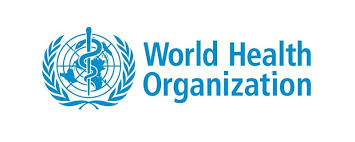 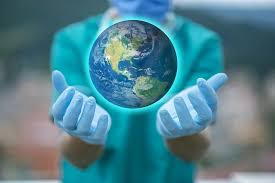 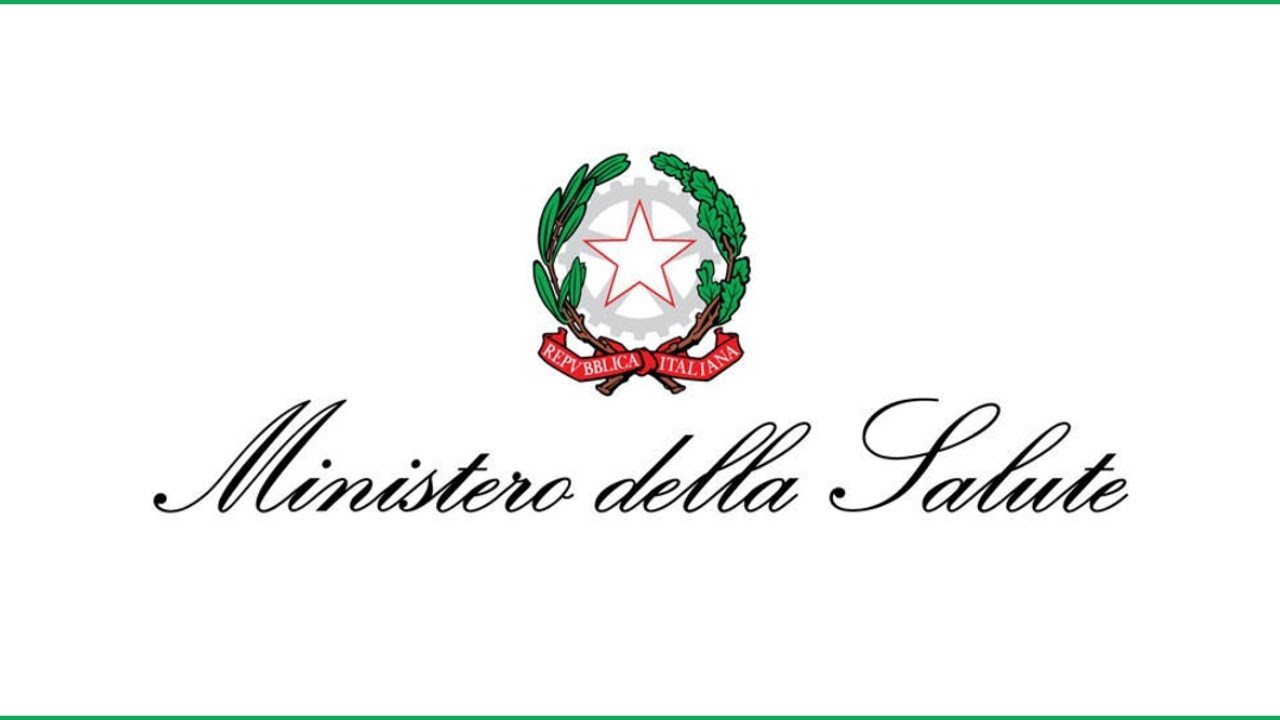 Methods
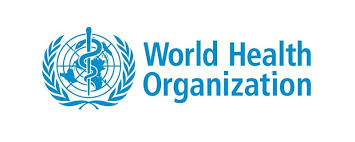 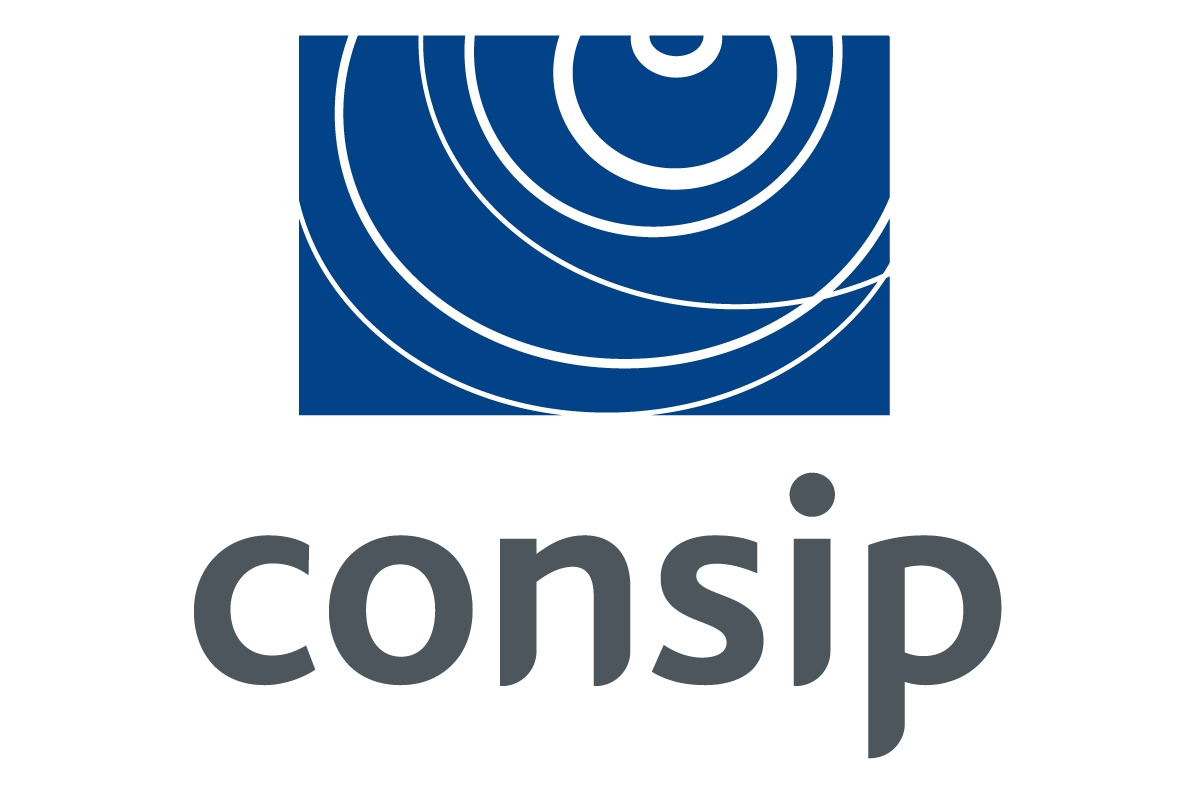 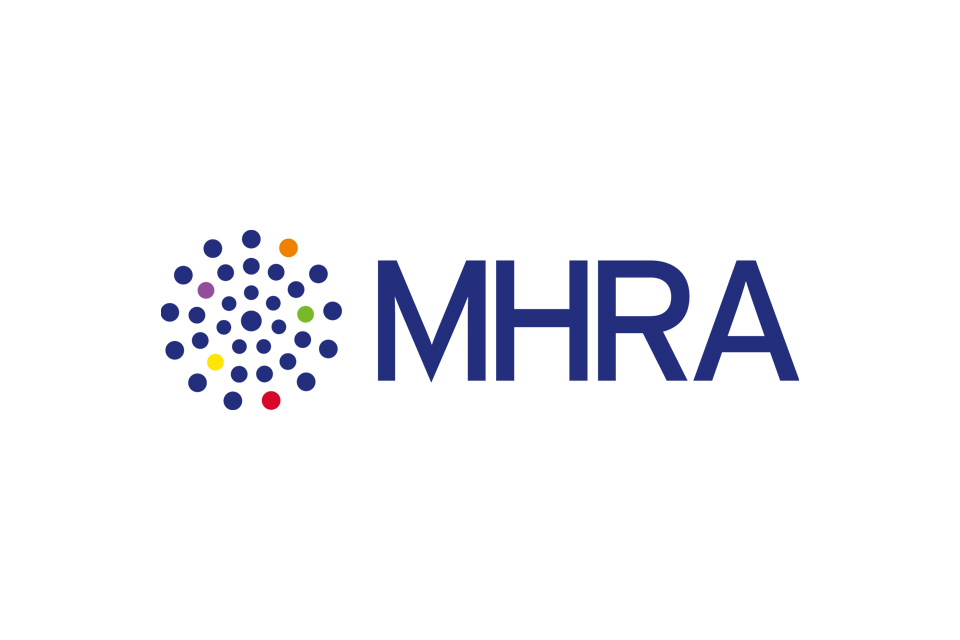 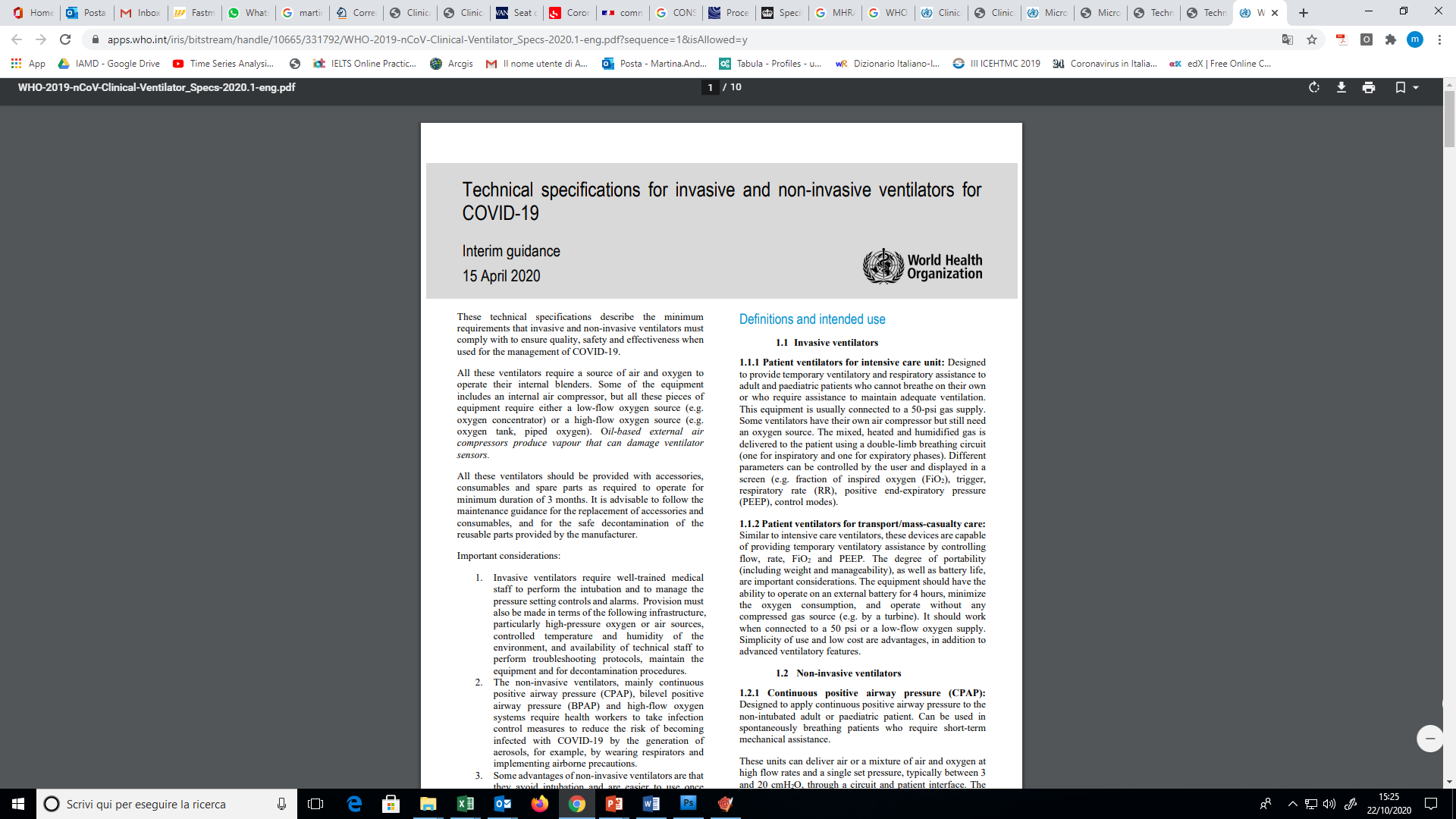 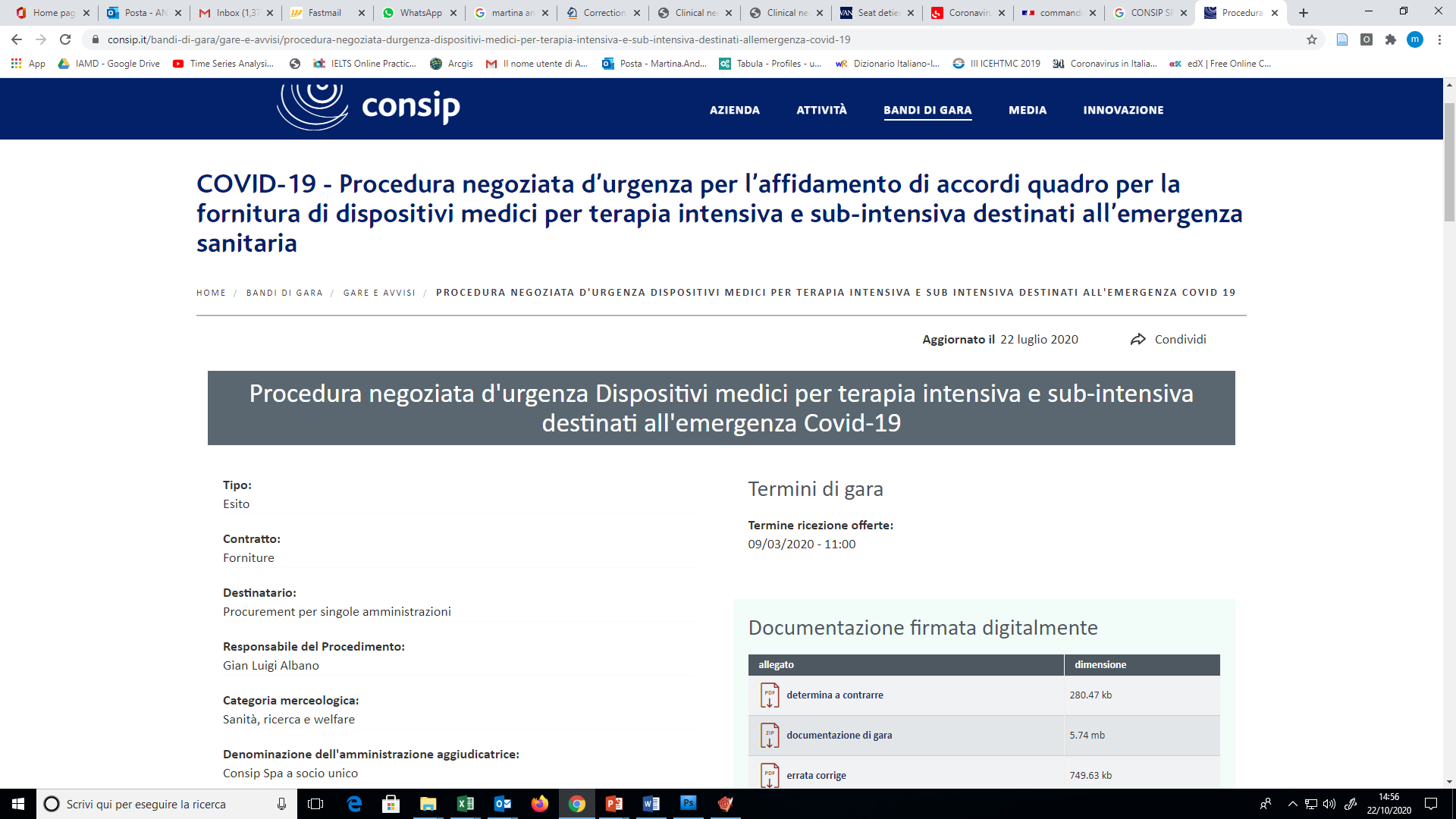 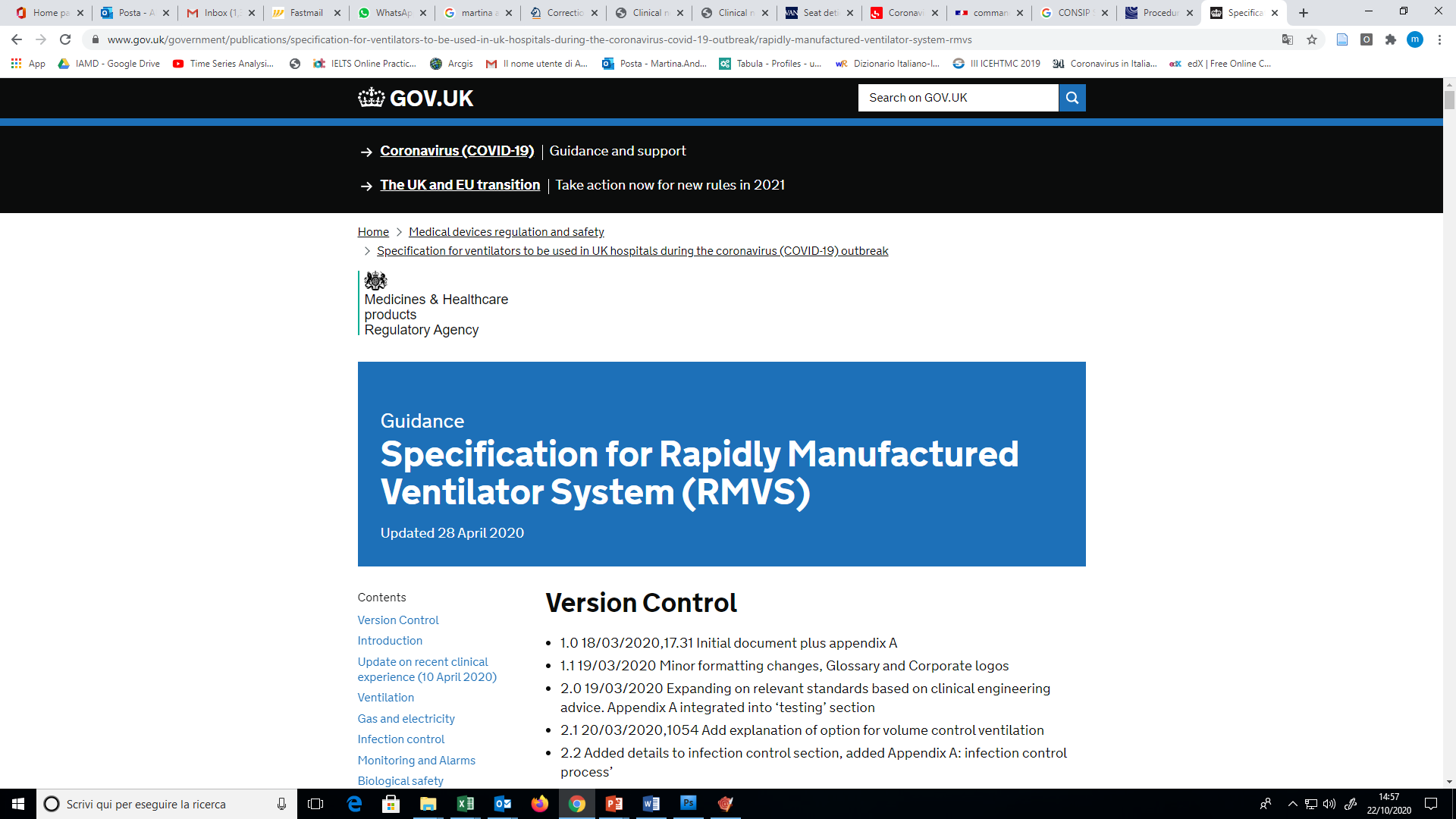 Methods
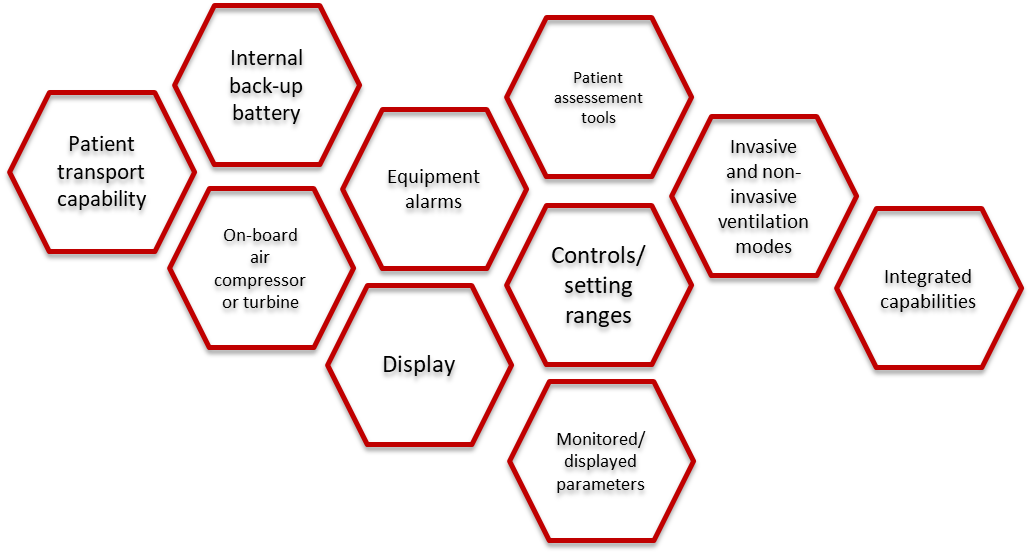 Results
MHRA
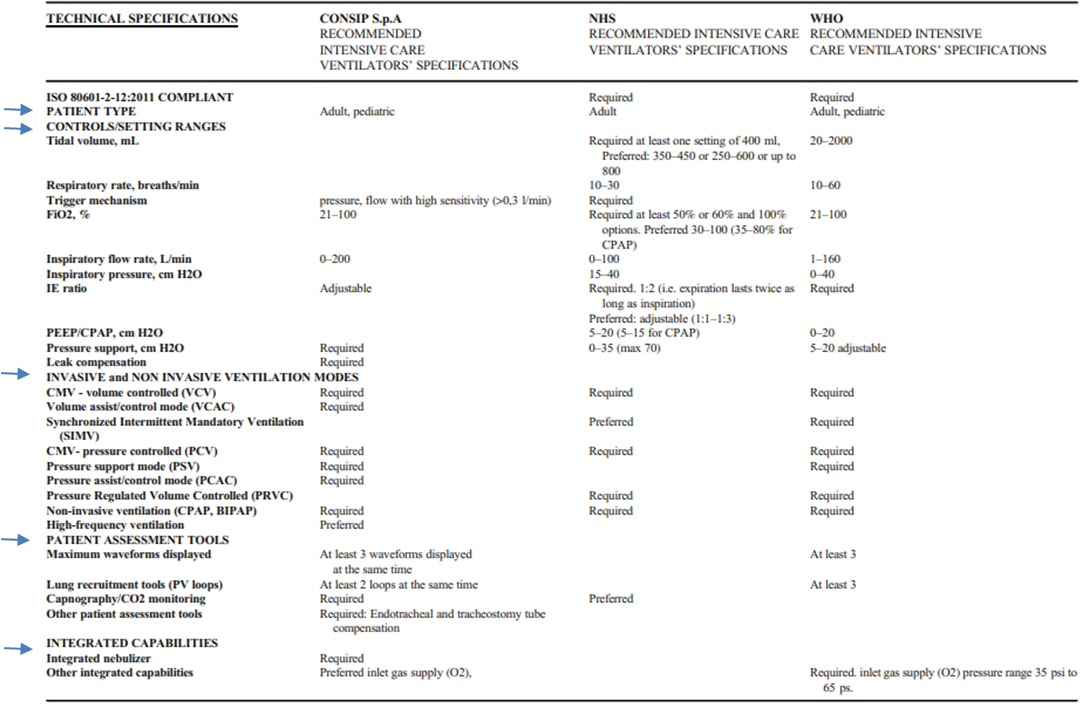 Results
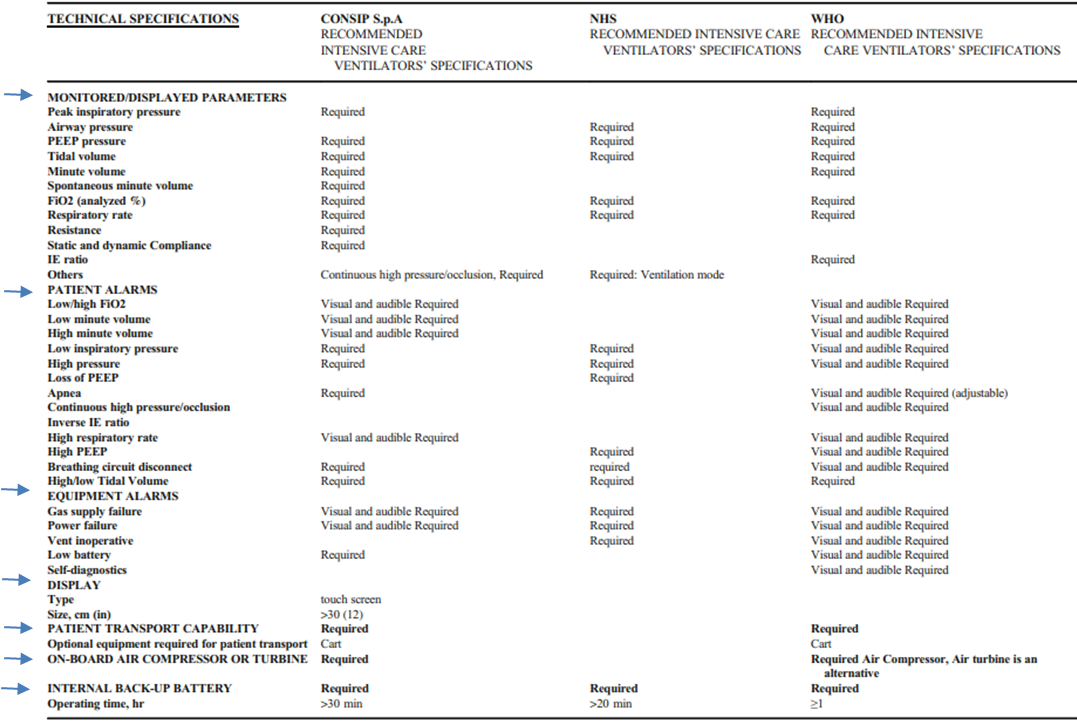 MHRA
Conclusions
Incentivizing cost-effectiveness analysis and the use of evidence-based HTA could lead to a reduction of unnecessary expenses, keeping the real health needs and time as driver indicators

Priorization of health needs is pivotal during emergency

Structured decision-making processes based on evidence, are able to optimize time and resources allocation

In this context, the comparison among different countries points of view might be crucial.
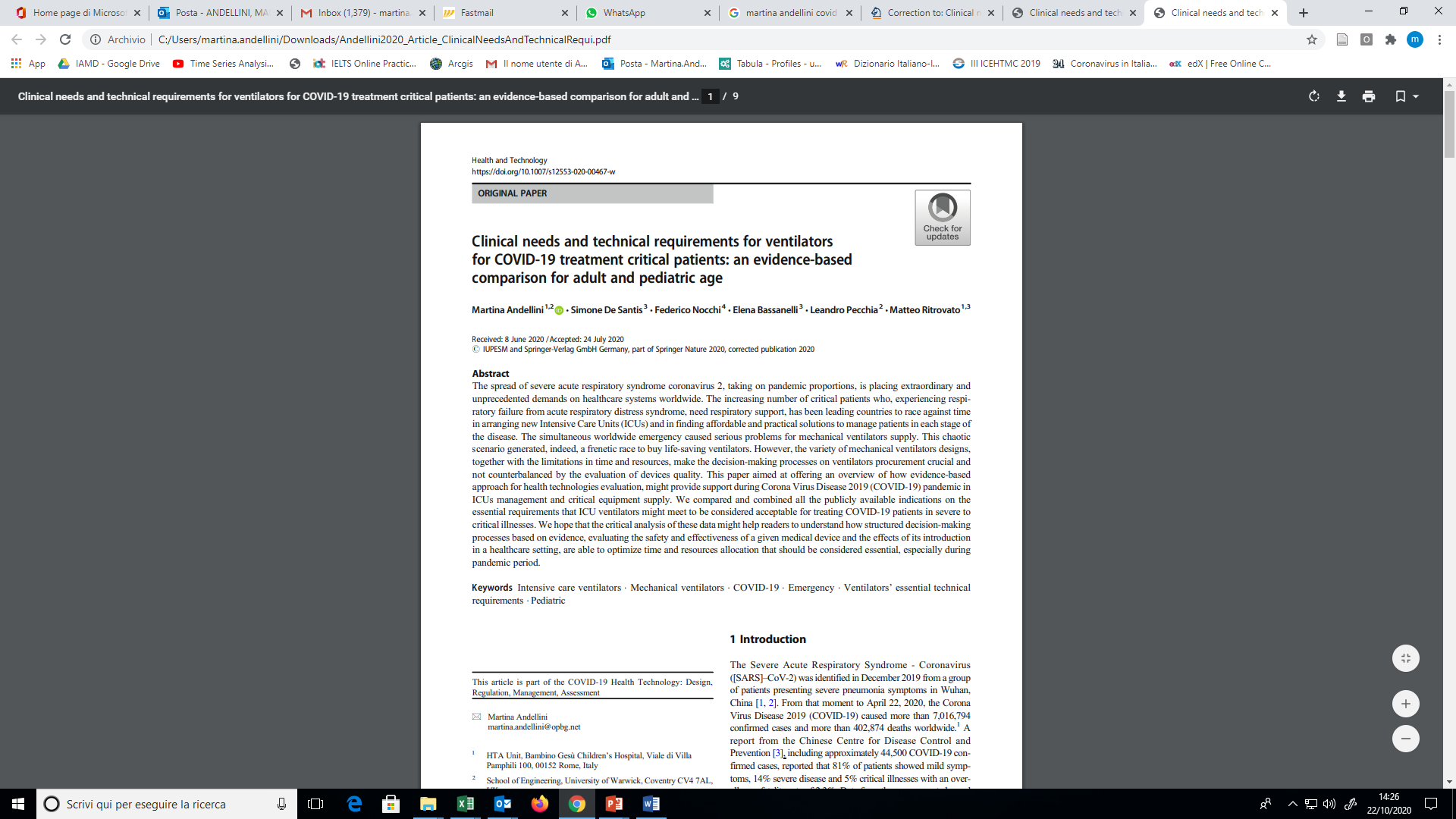 Andellini, M., De Santis, S., Nocchi, F. et al. 
Clinical needs and technical requirements for ventilators for COVID-19 treatment critical patients: an evidence-based comparison for adult and pediatric age. 
Health Technol. 10, 1403–1411 (2020). https://doi.org/10.1007/s12553-020-00467-w
Thank you for your attention
Martina Andellini
martina.andellini@warwick.ac.uk, University of Warwick, Coventry, UK
martina.andellini@opbg.net , Bambino Gesù Children’s Hospital, Rome, Italy